Welcome to Deathwatch
All images, concepts and descriptions herein  belong to Games Workshop, Fantasy Flight games and the Emperor of Mankind.
How did you get here?
From your Chapter’s Seed planet, you were chosen
You were tested in combat.
How did you get here?
Once accepted into your Chapter, you were…Enhanced…
Secondary Heart
 Ossmodula
 Biscopea
 Haemastamen
 Larramans Organ
 Catalepsean Node
 Premnor
 Omophagea
 Multi-Lung
 Occulobe
Lyman’s Ear
 Sus-an Membrane
 Melanchromic Organ
 Oolitic Kidney
 Neuroglottis
 Mucranoid
 Betcher’s Gland
 Progenoids
 Black Carapace
How Did you Get Here?
You were trained in a number of skills and conditioned with the most valuable talents.
You were provided the finest equipment.
You moved up in the ranks of your chapter.
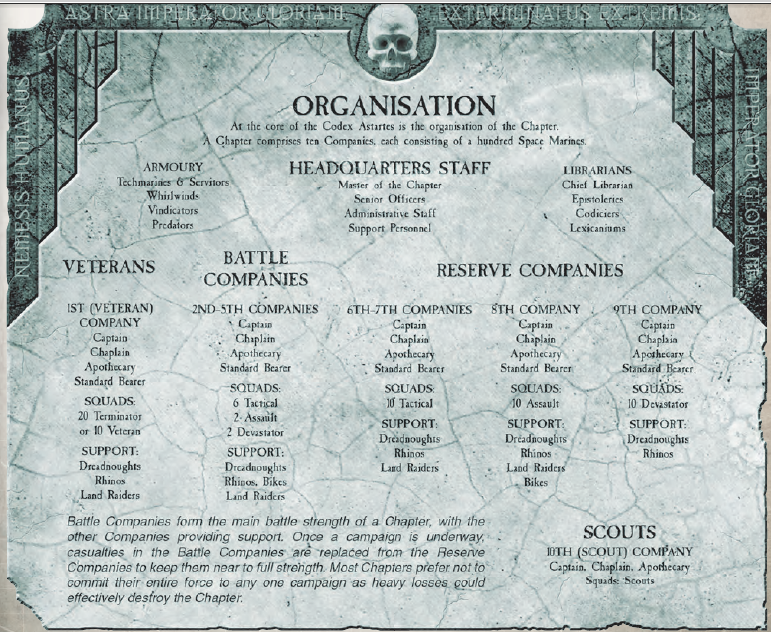 You have earned the honor of Deathwatch!
Why are you here?
1st through 25th millennia – Mankind moves out from terra to colonize the galaxy. 

25th through 30th millennia- Warp storms stop interstellar travel.  Mutations increase, mankind enters and age of anarchy and despair.
Why are you Here?
In the 30th Millennium, the immortal and benevolent emperor of mankind re-unites  the galaxy in the Great Crusade.
Why are you Here?
During the first founding the emperor creates the Space Marine Chapters, instilling each Primarch with part of his own being.
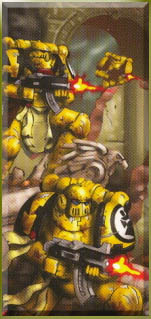 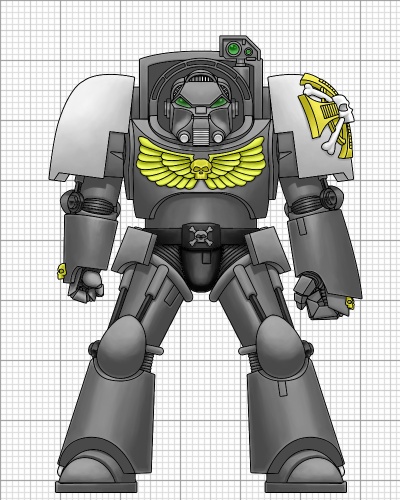 Why are you here?
Warmaster Horus goes bad.

A civil war breaks out that almost destroys the Imperium.
Why are you Here?
Why are you Here?
Today, the beloved emperor lives in stasis on holy terra.
Many threats exist to the empire.
The duty of the Deathwatch is to stand vigilant against the Xenos threat.
The Jericho Reach
The Warp Gate
A wormhole connecting the Jericho Reach with the other side of the galaxy.
Watch Fortress Erioch
A massive Deathwatch Fortress, floating in the Erioch System.
Center for Deathwatch activity in the Jericho Reach
Watch Fortress Erioch
Mogrial
Omega Vault
The Jericho Reach
The Archilus Crusade
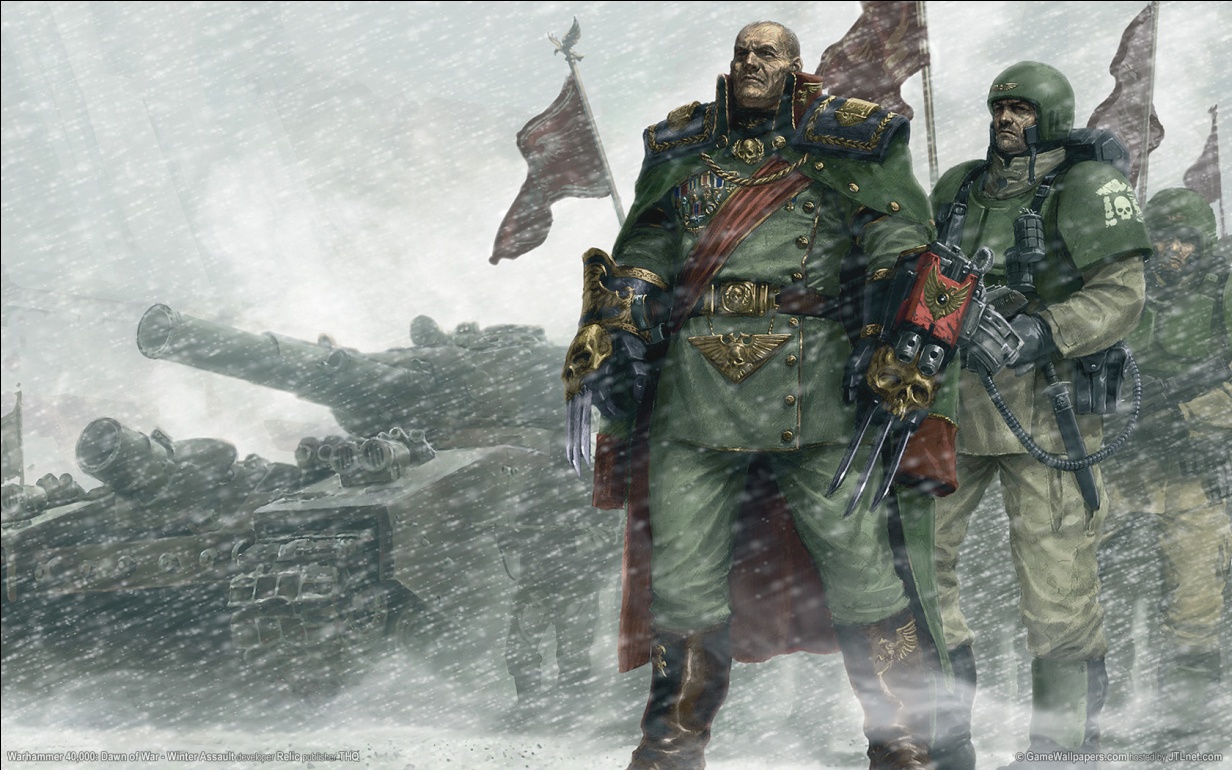 The Orpheus Salient
The Acheros Salient
The Canis Salient